Herzlich Willkommen an der Kurt-Schwitters-Schule
Elterninformationen für 2023/2024
Standort
Kurt-Schwitters-Schule (Integrierte Sekundarschule mit gymnasialer Oberstufe)
		Haus 1&3:  	Greifswalder Str. 25, 10405 B. 
			       	Telefon: 428478 41
		Haus 2:      	Bötzowstraße 11, 10407 B.			 		Telefon: 428 478 11
Schulleiterin: 	       	Frau Kundel
Stellv. Schulleiter:       	Herr Radzioch
Sekundarschulleiterin:  Frau Hentschel
Räume
Mitarbeiter
ca.110 Lehrer*innen und Referendar*innen
8 Sozialpädagog*innen
2 Sekretärinnen (z.Z. nur eine)
1 Verwaltungsleiterin
1 Hausmeister
Schüler
Zur Zeit in den Jahrgängen 7 bis 13 ca. 1000 Schüler*innen, davon 300 Schüler*innen in der gymnasialen Oberstufe
Die Jahrgänge 9 bis 10 sind derzeit 7-zügig, die Jahrgänge 7 und 8 sind 6-zügig
2023/ 2024 
Haus 1: JG 7  und JG 9  plus Oberstufe
Haus 2: JG 8 und JG 10  plus Oberstufe

Im Schuljahr 2023/2024 werden die neuen 7. Klassen auch  6-zügig sein (4 Regelklassen und 2 SESB-Klassen).
Unterrichts- und Pausenzeiten
Unterricht wird in 60- und 75-minütigen Blöcken erteilt
Flexible Anfangs- und Endzeiten, variable Mittagspause
Unterrichtstag beginnt frühestens um 8:10 Uhr und endet spätestens 15:30 Uhr (15:15 Uhr)
4 x in der Woche 5 Blöcke am Tag und 1 x 4 Blöcke
Stundenplan einer 7.Klasse
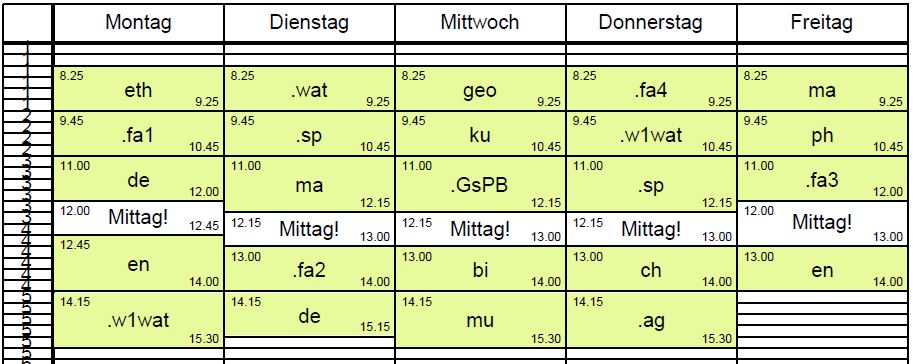 Wahlpflichtunterricht
Förderung der Neigungen, also der Interessen und Stärken 
1 x 60‘ und 1 x 75‘ pro Woche
Französisch, Kunst, Wirtschaft-Arbeit-Technik, Musik (in Abhängigkeit vom Personal),
Ab Klasse 9 zwei Wahlpflichtkurse 
WPU I: 2 x 75‘  (frz Fortgeschrittene, span Anfangende und z.B. ku, nw, wat, pb)
WPU II: 1 x 75‘ ( z.B.:  nw, wat, ku, geo, mu)
Montessori: Freiarbeit
Selbständiges Lernen an unterschiedlichen Aufgabenstellungen
4 x 60‘ pro Woche, Betreuung durch unterrichtende Lehrer*innen mit Wochenplanung im Logbuch
Fächer geben einen Teil der Unterrichtszeit in die FA
Spektrum reicht von Übungsaufgaben zur Festigung über selbständiges Erarbeiten von Inhalten, Gruppen- oder Partneraufträgen bis zur Bearbeitung langfristiger Projekte
Binnendifferenzierung
Leistungsdifferenzierung (GR- und ER-Niveau):
in en und ma ab Klasse 7 (II. HJ)
ab JG 9 auch in de, ph, ch, bi
Schüler*innen bleiben im Klassenverband
Realisierung durch differenzierte Aufgaben-stellungen im Unterricht, bei Arbeiten und in der FA
bei Klassenarbeiten und in FA werden Aufgaben auf allen Niveaus angeboten, die Schüler*innen wählen „ihr Niveau“ selbständig und werden dabei auch von den Lehrkräften unterstützt.
Inklusion
Kinder und Jugendliche mit Förderstatus werden in alle Klassen integriert (4 je Klasse)
LRS ist kein Förderstatus
6 Kolleg*innen mit einer sonderpädagogischen Ausbildung, sonst Doppelsteckung mit Fachlehrer*innen
vereinzelt zusätzlich Schulhelfer*innen im Einsatz
Schlechte räumliche Bedingungen, sodass die Förderung in der Regel im Klassenunterricht selbst erfolgt, keine Teilungsräume vorhanden
Ganztagskonzept
Vollständige ganztägige Betreuung ist nicht möglich
Schüler*innen können und sollen eine AG belegen (1 x 75‘ pro Woche)
Angebot durch Lehrer*innen, Sozialpädagog*innen und Kooperation mit Jugendfreizeiteinrichtungen
Schulclub/ Jugendhaus Königstadt
Räume in beiden Häusern für die offene Jugendarbeit und 8 Sozialpädagog*innen 
Mittagessen (Clauert-Catering), 4,30€
Künstlerische Profilierung
Ausgesprochen vielfältiges Angebot in den WPU-Kursen Sek I und Kursen der Sek II
Kunstwerkstätten in der gymnasialen Oberstufe, Kunstpräsentationen (u.a. Keramik, Medien, Druck)
Kunstfahrt im Jahrgang 9 
Musikangebote: z.B. Chor, Trommeln
Ein Höhepunkt der Darbietung ist das Weihnachtsfest, der Förderverein richtet ein Talentefest aus
Duales Lernen
JG 7
Erstes Praktikum „Stärken Stärken“
„Komm auf Tour“: Stärken-Schwächen-Analyse
Es geht um Wertschätzung der Arbeitswelt, um praktisches Lernen an anderen Orten

JG8
Besuch von 3 Werkstätten und die Potenzialanalyse bei Kooperationspartner: WeTeK und Q.E.&.U.
Duales Lernen
JG9
2-wöchiges Betriebspraktikum
Bewerbungstraining
BIZ- Besuch

JG 10
2-wöchiges Betriebspraktikum
Betreuung durch die Jugendberufsagentur auch in der Schule im wöchentlichen Beratungsstunden
Staatliche Europa-Schule
Im Europaschulzweig werden Jugendliche deutscher und portugiesischer Muttersprache gemeinsam unterrichtet. Dabei wird dem Erlernen der jeweiligen Partnersprache große Bedeutung beigemessen. 
Einzelne Fächer wie Mathematik, Physik, Kunst u. a. werden auf Deutsch erteilt, die Fächer Biologie, Geschichte, Ethik, Erdkunde und Musik auf Portugiesisch. 
Im Jahrgang 9/10 nehmen die SESB-Klassen im Gegensatz zu den Regelklassen nur an einem WPU-Kurs teil (in der Regel Fortführung Französisch, Kunst, WAT)
Weitere Höhepunkte
Klassenfahrten ( in 8 und 10, 13), Sprachfahrten in 9 und 11
Weihnachtsfest
Sportfest, Sportwettkämpfe, Sponsorenlauf
Wandertage
Talentwettbewerb
Englisches Theater (7, 8)
Wichtig!
Tag der offenen Tür – 12.01.2023 in der Zeit von16.00-19.00 Uhr in der Greifswalder Str. 25

Oberschulmesse Bezirk Pankow – findet möglicherweise nicht statt

Berliner Schulwegweiser – Wohin nach der Grundschule? Liegt noch nicht vor.
Anmeldeverfahren
Vom 14.02.  bis 22.02.2023
Montag bis Freitag von 08.00 – 12.00 Uhr
Dienstag und Donnerstag auch von 14.00 – 18.00 Uhr  
Mit Unterlagen von der Grundschule in der Bötzowstraße 11 (Haus 2)
Ohne Termin, eventuell etwas Wartezeit
Persönliches Gespräch mit Schulleitung oder  Vertreter*in, Ihr Kind muss nicht mitkommen
Wahl des Wahlpflichtkurses notwendig
Auswahlverfahren
4 Regelklassen mit 104 Plätzen
Schüler*innen mit Förderstatus (4 Plätze je Klasse, also 16)
Härtefälle (maximal 10% entsprechen 8 Plätze)
60% (53 Plätzen) nach Durchschnittsnote aus Grundschule
restliche Plätze werden verlost (27)
nicht angenommene Schüler*innen gehen an Zweit- oder Drittwunschschule oder erhalten einen Schulplatz vom Bezirksamt zugewiesen
Anmeldungen der letzten Jahre